Budgeting For Success: Managing Lodge Event Budgets
Lodge Leadership Development
Learning Objectives
By the end of this session, you’ll be able to:

Articulate your goals relating to event budgeting
Conduct research necessary for formulating a budget
Identify fixed and variable costs and revenues
Use a basic Microsoft Excel model to formulate a budget
Manage your budget once it has been approved
Lodge Leadership Development
Opening Activity
Plan an event! Keep it realistic. Consider:
Type of event
Event name and theme
Number of people
Rough program schedule
Location
Lodge Leadership Development
A wise man once said…
“A wise man should have money in his head, though not in his heart.” 
-Jonathan Swift
Lodge Leadership Development
Think Like a Businessman!
A Business
An OA Lodge
Board of Directors
CEO
Maximize profits
Have a budget!
Lodge Executive Committee
Lodge Chief
Maximize program impact
Have a budget!
Lodge Leadership Development
The Budgeting Roadmap
Step One: Define Your Guidelines 
How many people are likely to attend?
Do you want to make a profit or break even? 
What kind of event programs do you need to finance? 
What is the event menu? How will the food be provided?
What items can you get donated?
Lodge Leadership Development
The Budgeting Roadmap
Step Two: 
Do Your Research
Lodge Leadership Development
The Budgeting Roadmap
Step Three: Identify Fixed and Variable Costs and Revenues
Lodge Leadership Development
The Budgeting Roadmap
Step Four: Formulate Your Budget
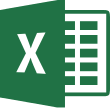 Lodge Leadership Development
The Budgeting Roadmap
Step Five: 
Evaluate and Balance
Lodge Leadership Development
The Budgeting Roadmap
Step Six: Get it Approved 
Explain the process you followed, the “budgeting roadmap”
Overview the guidelines you set and provide your research
Walk through your spreadsheet slowly and in simple terms
Justify your budgeting decisions and explain why you made them
Lodge Leadership Development
The Budgeting Roadmap
Step Seven: 
Get it Approved
Lodge Leadership Development
The Budgeting Roadmap
Step One: Define Your Guidelines
Step Two: Do Your Research
Step Three: Identify Fixed and Variable Costs and Revenues
Step Four: Formulate Your Budget
Step Five: Evaluate and Balance
Step Six: Get it Approved
Step Seven: Execute and Record
Lodge Leadership Development
Questions?
Takeaway Challenge